96.5
１９０
０．３
0.4
0.4
０．３
0.4
ドア周辺修正必要
0.4
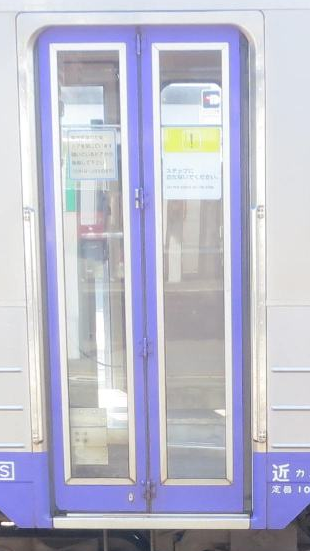 3
H2
13
7.5
-0.3
0.4
0.4
0.4
0.4
0.4
0.4
0.4
0.4
0.4
-0.4
-0.4
-0.4
-0.4
-0.4
-0.4
-0.4
-0.4
-0.4
-0.4
-0.4
-0.4
-0.4
-0.4
-0.4
-0.4
1.0
1.0
1.0
1.0
1.0
1.0
1.0
1.0
1.0
1.0
1.0
1.0
1.0
1.0
1.0
1.0
1.1
1.1
1.1
1.1
1.1
1.1
1.1
1.1
1.1
1.1
1.1
1.1
1.1
1.1
1.1
1.1